Hezký den osmáci,dnes začneme důležitou a velkou kapitolu s názvem OXIDY!!Projděte si prezentaci a udělejte zápis + doplnit k zástupcům výskyt, vlastnosti a použití, v pátek si povíme něco blíž Hezký zbytek dnes Š.P.
PRAKTICKY VÝZNAMNÉ OXIDY
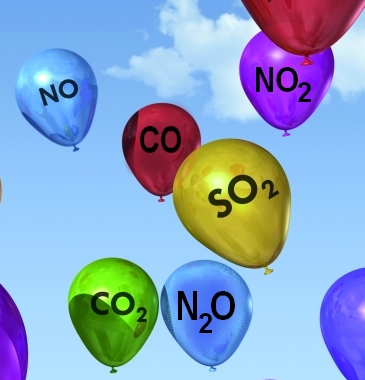 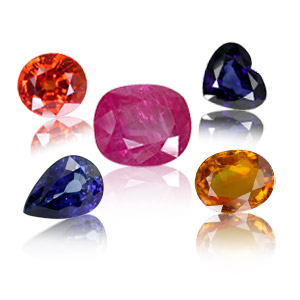 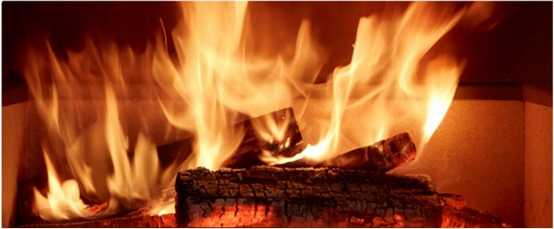 Hoření
Hoření je chemická reakce,                                  kterou člověk využívá jako zdroj tepla a světla.
Při hoření dochází ke slučování prvků s kyslíkem a vznikají OXIDY.
Stálost kovů na vzduchu
je podmíněna tím, že se na jejich povrchu vytvoří souvislá vrstvička látek (oxidů), která chrání kov            proti korozi. Oxid hlinitý se tvoří na hliníku,            na zinku oxid zinečnatý a na olovu oxid olovnatý.
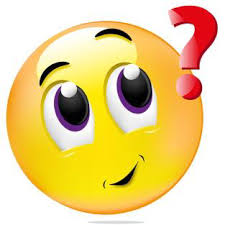 Co to jsou ty oxidy???
Binární ( = dvouprvkové) sloučeniny kyslíku s dalším prvkem.
Dříve se používal název kysličník. 
Oxidy obsahují ve své molekule oxidový anion O2-.
Vznikají odtržením 2 atomů vodíku z vody (H2O). Proto má kyslík ve všech oxidech oxidační číslo II-. Oxidační číslo prvku, který je vázán na kyslík, může nabývat hodnot od I+ až do VIII+.
TŘÍDĚNÍ oxidů
Plynné oxidy

oxidy uhlíku
oxidy dusíku
oxidy síry
Pevné oxidy

 oxid vápenatý
 oxid křemičitý
 oxid titaničitý
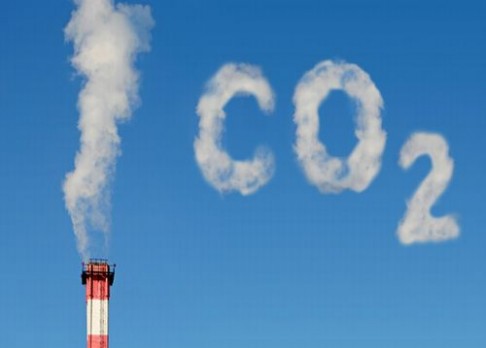 Oxid uhličitý
Výskyt: je obsažen ve vzduchu,                    uvolňuje se při dýchání, vzniká 			          při dokonalém spalování paliv, při kvašení,…
Vlastnosti: je to bezbarvý, nehořlavý, pro člověka nedýchatelný plyn, těžší než vzduch
Využití: používá se k výrobě sycených nápojů      (soda, limonády), pevný CO2 - suchý led                má využití při chlazení potravin
Zvýšené množství oxidu uhličitého                       v ovzduší způsobuje „skleníkový efekt“.
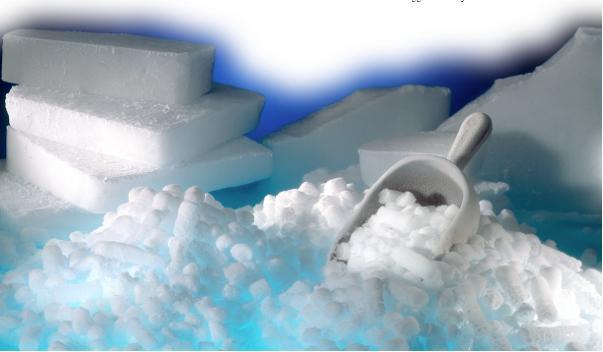 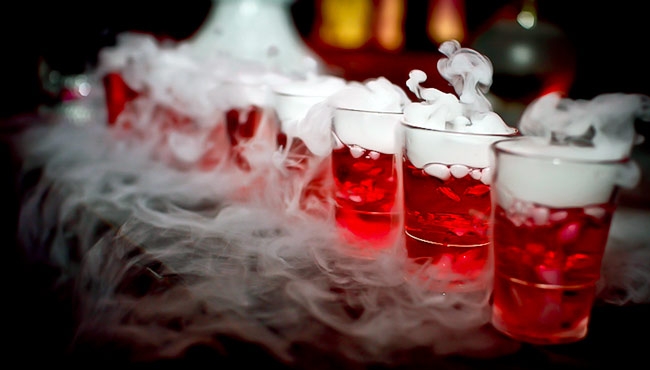 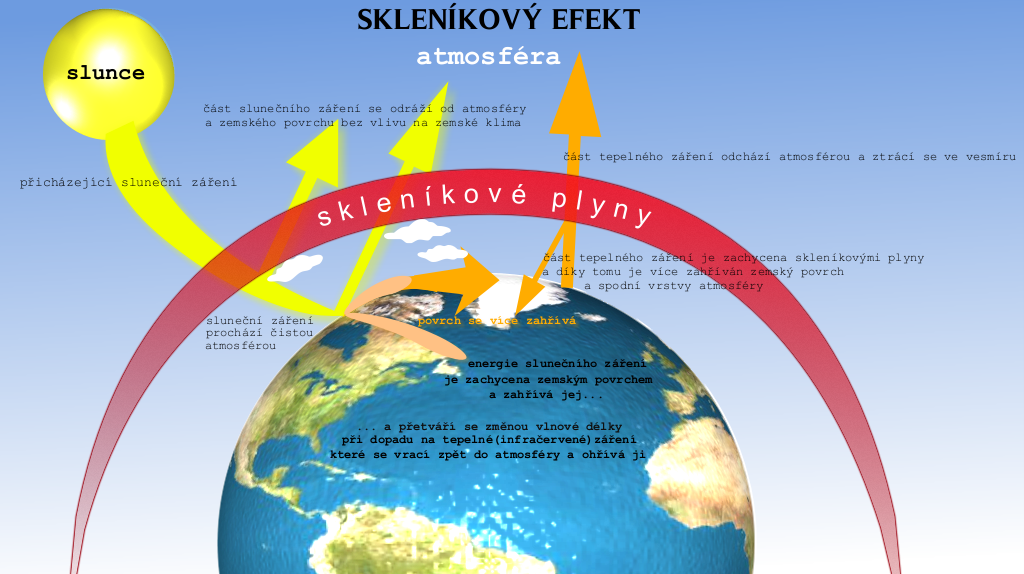 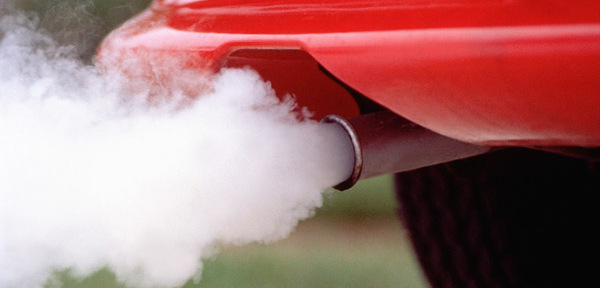 Oxid uhelnatý
Výskyt: je obsažen                                                 ve svítiplynu, v kouřových plynech,                       vzniká při nedokonalém spalování paliv,       hlavním zdrojem jsou však spalovací motory              
Vlastnosti: je to bezbarvý, prudce jedovatý plyn, bez zápachu
Využití: je složkou paliv vyráběných z uhlí
Při vdechnutí se CO váže na hemoglobin snadněji než kyslík a tím dochází                         k nedostatečnému zásobování buněk kyslíkem.
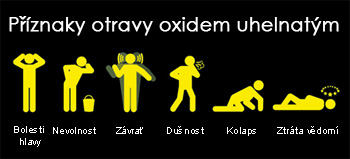 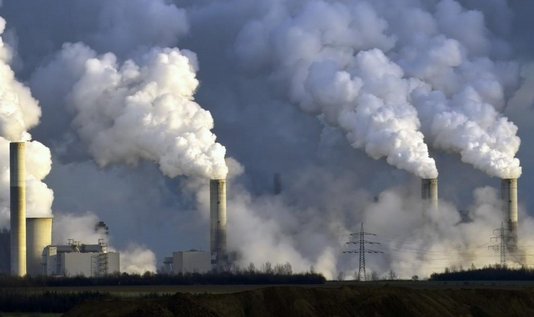 Oxid siřičitý
Výskyt: vzniká při spalování síry,                           do ovzduší se dostává při spalování                   méně kvalitního uhlí
Vlastnosti: je to bezbarvý, nehořlavý plyn, jedovatý, se štiplavým zápachem
Využití: používá se k dezinfekci sudů, sklepů, k výrobě kyseliny sírové a celulózy
Oxid siřičitý je velmi škodlivý pro rostliny,         spolu s oxidy dusíku je hlavní příčinou vzniku kyselých dešťů.
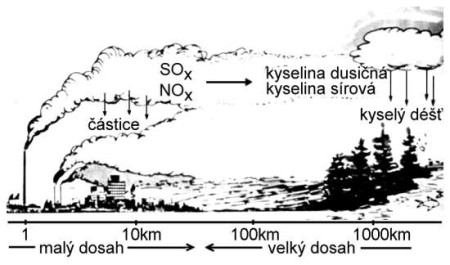 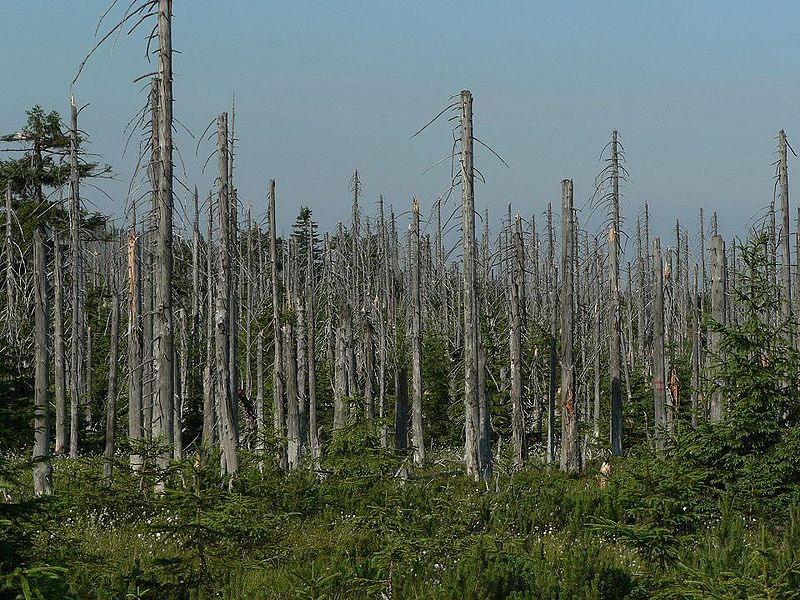 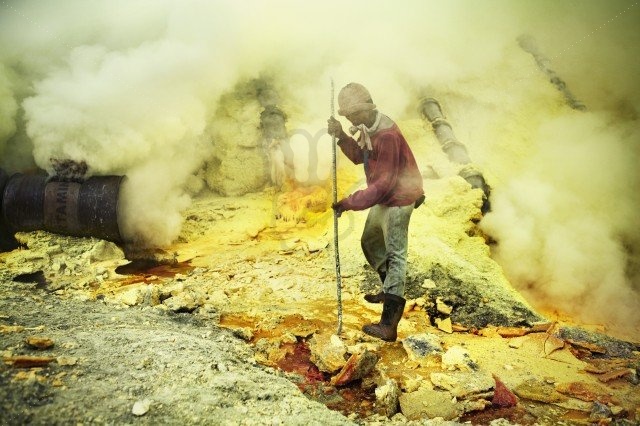 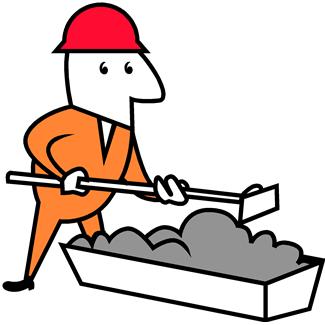 Oxid vápenatý
Výskyt: vyrábí se ve vápenkách,                   pálením vápence v pecích za vysoké teploty      CaCO3            CaO  +  CO2
Vlastnosti: je to bílá pevná látka, silná žíravina,                leptá pokožku
Využití: používá se jako pálené vápno ve stavebnictví, je součástí cementu,                   jeho reakcí s vodou vzniká hašené vápno,     které má dezinfekční účinky – bílení, v zemědělství odstraňuje překyselenost půdy
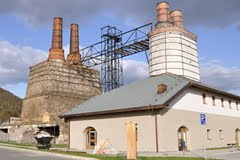 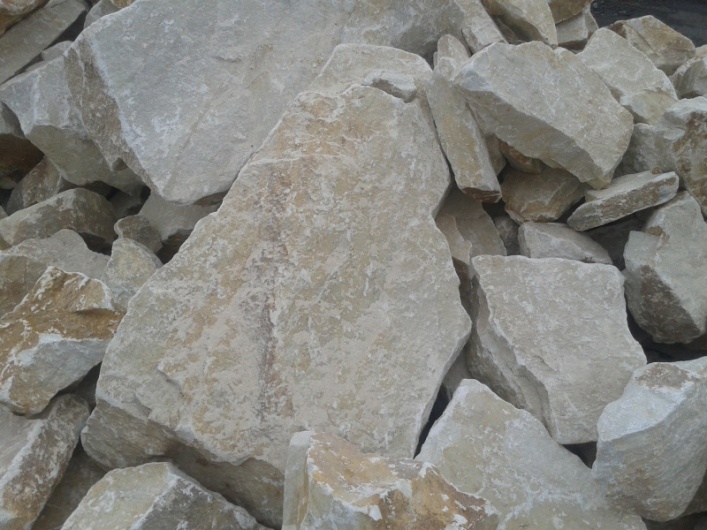 vápenec
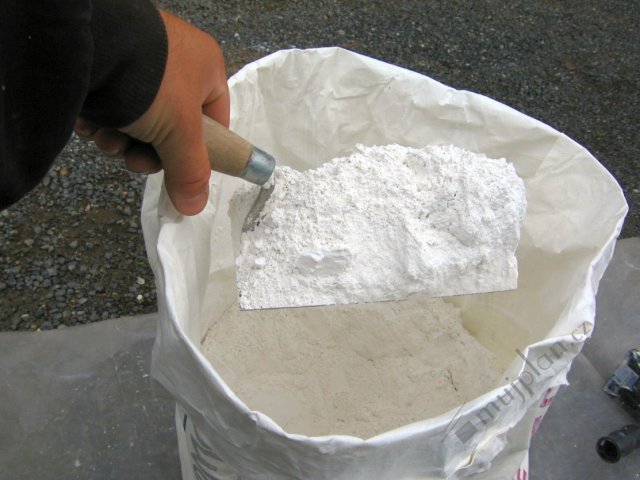 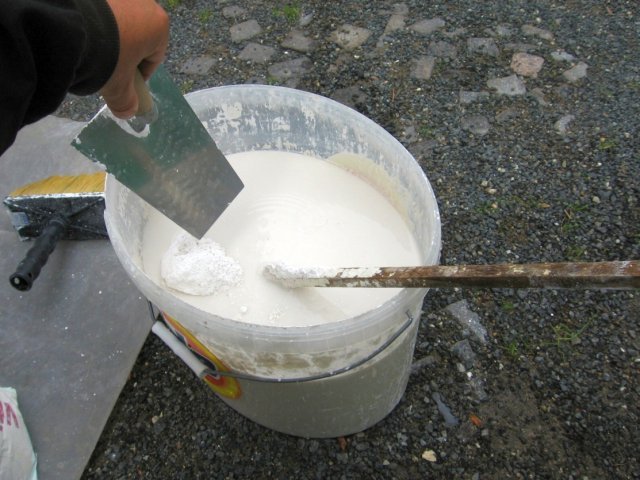 pálené vápno
hašené vápno
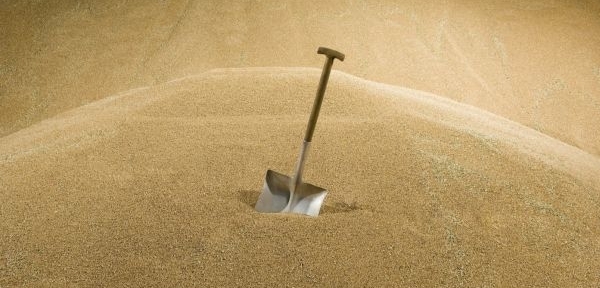 Oxid křemičitý
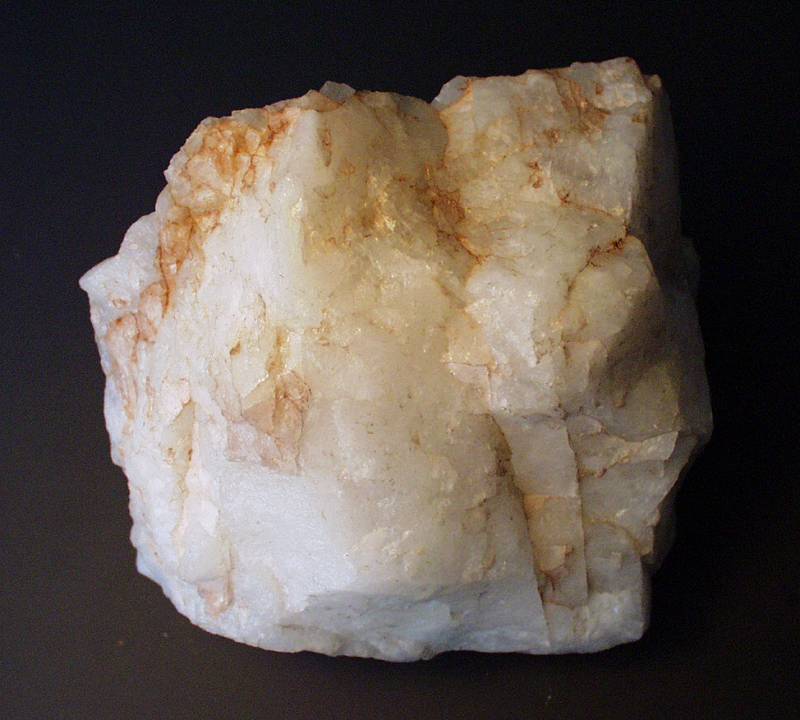 Výskyt: je hlavní součástí                         křemenného písku, žuly a pískovce,                             vyskytuje se v přírodě jako nerost křemen,          jeho odrůdy jsou známé jako drahé kameny  (křišťál, ametyst, růženín)
Vlastnosti: je to pevná látka, velmi stálá, těžko tavitelná, odolná vůči působení kyselin
Využití: používá se k výrobě skla,                           ve stavebnictví jako písek do malty                     nebo betonu
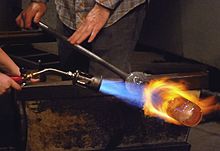 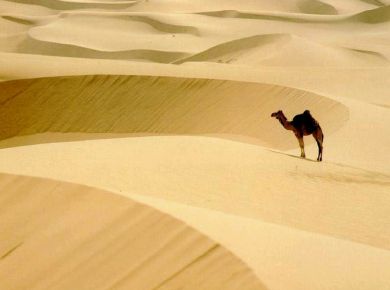 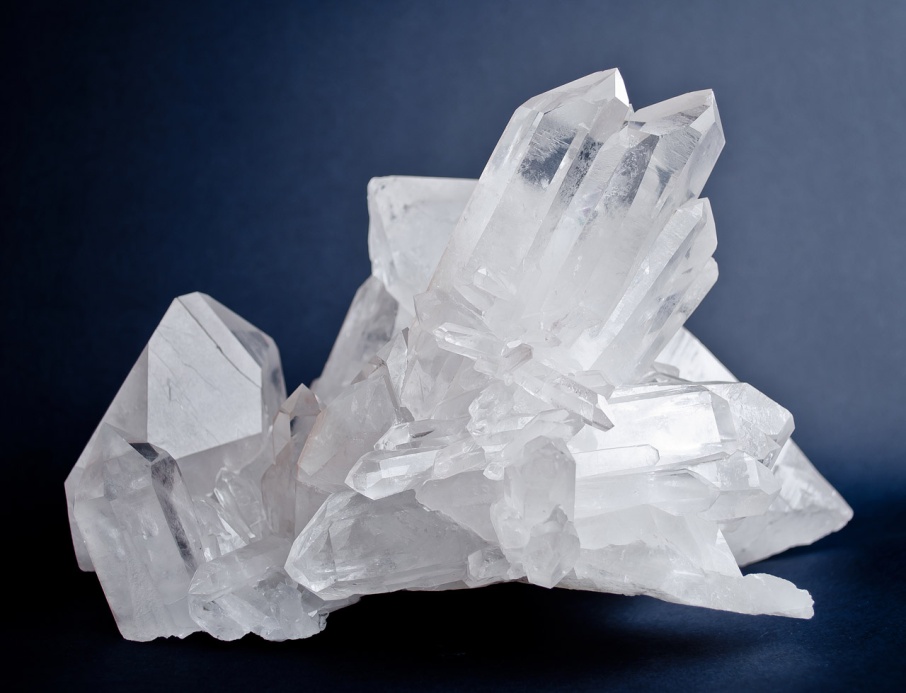 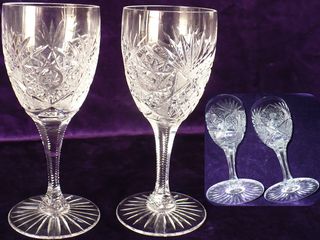 křišťálové sklo
křišťál
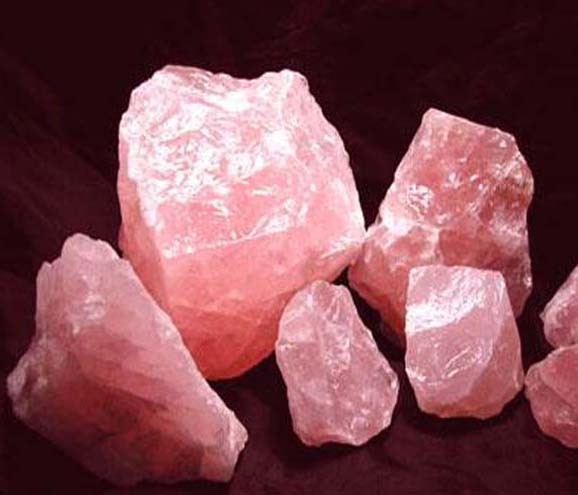 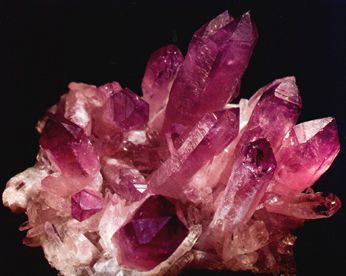 ametyst
růženín
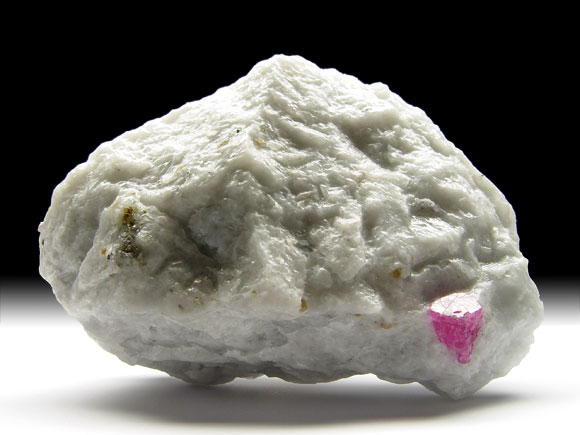 korund
Oxid hlinitý
Výskyt: je součástí horniny                                bauxit, v přírodě se vyskytuje                                jako tvrdý nerost korund, jeho odrůdou je smirek      a drahé kameny safír a rubín 


Vlastnosti: je to bílá, velmi tvrdá a pevná látka
Využití: je meziproduktem při výrobě hliníku z bauxitu, drahé kameny se používají                                   ve šperkařství, smirek má využití                             jako brusný materiál
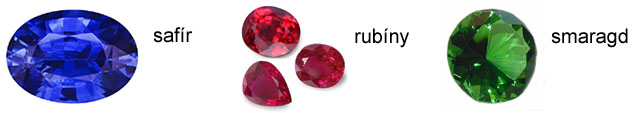 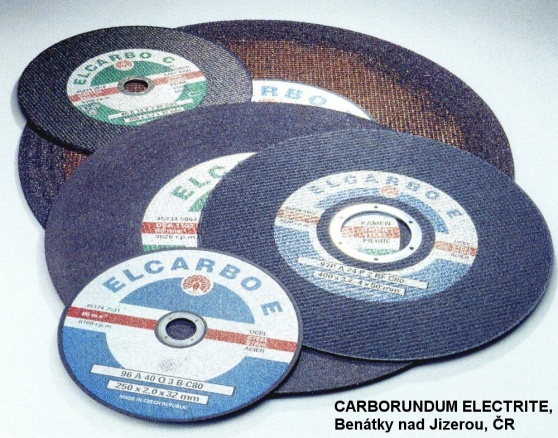 Test na závěr – doplň text:
Ve stavebnictví je velmi důležitý oxid …….., nazývaný též …… vápno. Reaguje s vodou na …… vápno, které smícháním s …….., ……. a ……. vytvoří …..... .
Oxid ……… se používá k výrobě skla 
   a jeho odrůdy k výrobě ……. . Jsou to tyto drahé kameny: ……., ……., ……. .
Oxid hlinitý se v přírodě vyskytuje jako nerost ….…, mezi drahé kameny patří jeho odrůdy,
   modrý ..…..  a červený ……. .
Test na závěr – řešení:
Ve stavebnictví je velmi důležitý oxid                 , nazývaný též              vápno. Reaguje s vodou na               vápno, které smícháním s               ,               
                 a                     vytvoří           .
Oxid                   se používá k výrobě skla 
   a jeho odrůdy k výrobě              . Jsou to tyto   drahé kameny:              ,                ,              .
Oxid hlinitý se v přírodě vyskytuje jako nerost        
                , mezi drahé kameny patří jeho odrůdy,
   modrý          a červený            .
vápenatý
pálené
hašené
vodou
pískem
cementem
maltu
křemičitý
šperků
ametyst
křišťál
růženín
korund
rubín
safír
Zápis do sešitu:
OXIDY
Binární ( = dvouprvkové) sloučeniny kyslíku s dalším prvkem.
Dříve se používal název kysličník. 
Oxidy obsahují ve své molekule oxidový anion O2-.
Vznikají:
 odtržením 2 atomů vodíku z vody (H2O)
při hoření (při slučování prvků s kyslíkem)
TŘÍDĚNÍ oxidů:
Plynné oxidy (oxidy uhlíku, oxidy dusíku, oxidy síry)
Pevné oxidy ( oxid vápenatý, oxid křemičitý, oxid titaničitý)
ZÁSTUPCI: (u každého vypsat výskyt, vlastnosti + použití)
Oxid uhličitý
Oxid uhelnatý
Oxid siřičitý
Oxid vápenatý
Oxid křemičitý
Oxid hlinitý
Zdroje:
http://21stoleti.cz/wp-content/uploads/co22-486x348.jpg
http://www.zlaty-sperk.cz/_files/_fck/clanky/barevne-safiry.jpg
http://www.kratkicz.cz/_obchody/svet-krbu.shop5.cz/prilohy/7_3.jpg
http://21stoleti.cz/wp-content/uploads/co22-486x348.jpg
http://www.toplaza.com/adpics/5/4b106c506da0ecf07e5031179.jpg
http://www.national-geographic.cz/wp-content/uploads/articles/thumb1_42924_4416_smoking0.jpg
http://ucebnice3.enviregion.cz/userFiles/zdroj26.png
http://www.fireangel.cz/images/priznaky.jpg
http://www.tyden.cz/obrazek/201109/4e79d458a80fb/crop-122636-smog1.jpg
http://img.mf.cz/300/158/2-profimedia_0006847733.jpg
http://www.profimedia.cz/fotografie/tezba-siry-s-kovovou-tyci/profimedia-0075832369.jpg
http://www.komenskeho66.cz/materialy/chemie/WEB-CHEMIE8/obrazky/kyselydest.jpg
http://mw2.google.com/mw-panoramio/photos/small/50856682.jpg
http://www.mujplan.cz/postupy/stavba-a-dum/bileni-vapnem/nadoba-s-vodou/
http://www.antik-sy.com/prodej/sklo/sklencrystal.jpg
http://jlswbs.files.wordpress.com/2008/01/amet02.jpg
http://www.tyden.cz/obrazek/201103/4d6e508e92fcb/crop-59168-4d6e56472dd97-lopata.jpg
http://oko.yin.cz/14/pisek-zdrojem-energie/pisek-na-pousti-sahara.jpg
http://ust.fme.vutbr.cz/obrabeni/opory-save/Dokoncovaci_a_nekonvencni_metody_obrabeni/Abrazivni%20metody/Brouseni/Obrazky/054-rezaci.jpg
http://upload.wikimedia.org/wikipedia/commons/thumb/a/a3/Hot_Shop.jpg/220px-Hot_Shop.jpg
http://files.knihomilka.webnode.cz/200000061-ed211ee1ae/korund.jpg